Анализ урожайности
 различных сортов
 кабачков
Выполнила:
Кожина Владислава
Учащаяся 7 А класса МБОУ СОШ № 9
Руководитель: Сотникова М.Б.
Актуальность проекта
В продаже представлено большое количество семян различных овощей, производители которых обещают богатый урожай.  Я на примере кабачков решила выяснить, какой урожай можно собрать, посадив семена выбранных сортов.
Цель
Сравнить урожайность трех сортов кабачков, выращенных в одинаковых условиях.


Изучить растение кабачок, как сельскохозяйственную культуру.
Посеять на одну грядку одновременно семена трех сортов кабачка.
Рассчитать и сравнить урожайность каждого сорта кабачков.
Задачи
Кабачок - это травянистое растение семейства тыквенные, с крупными желтовато-зеленым плодами продолговатой формы.
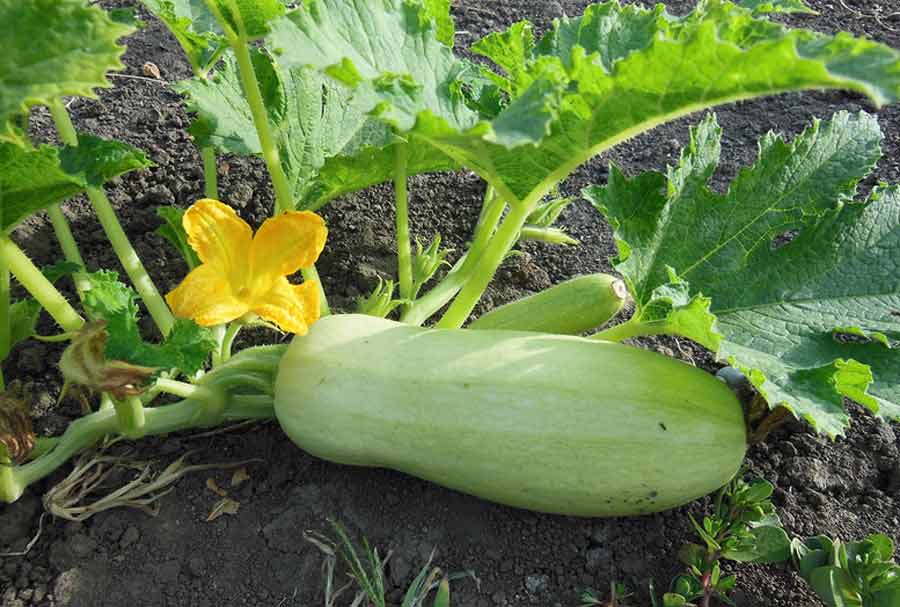 Кабачок происходит родом из Мексики. В Европу этот овощ был завезен после открытия Нового Света, и в настоящее время широко культивируется по всему миру. Изначально он использовался исключительно в декоративных целях, и только три века спустя его стали употреблять в пищу.
Для исследования были выбраны 3 сорта кабачков
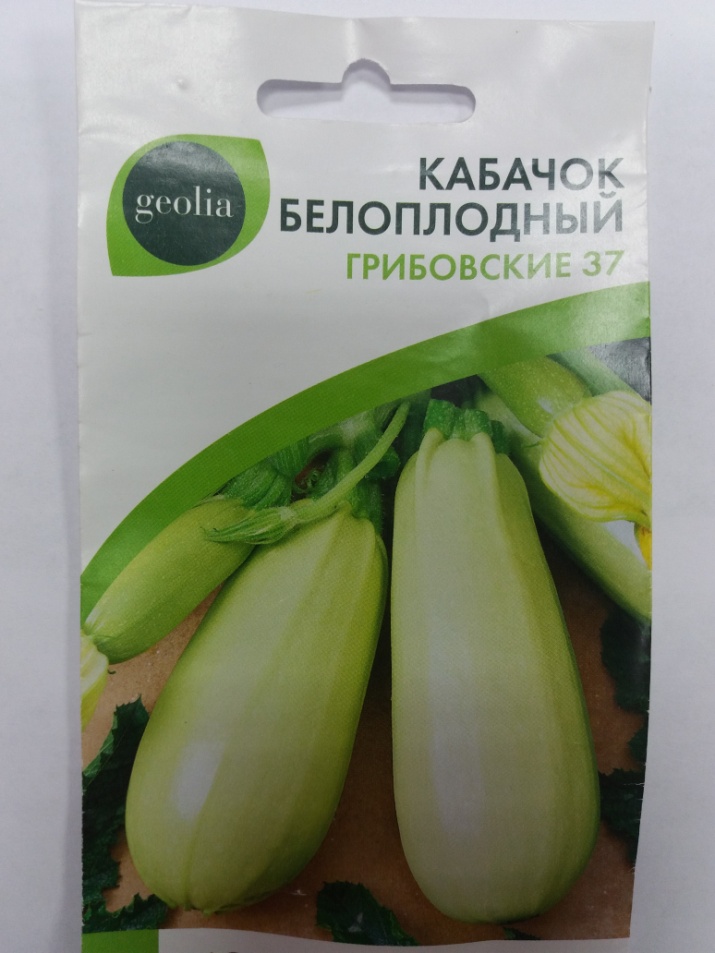 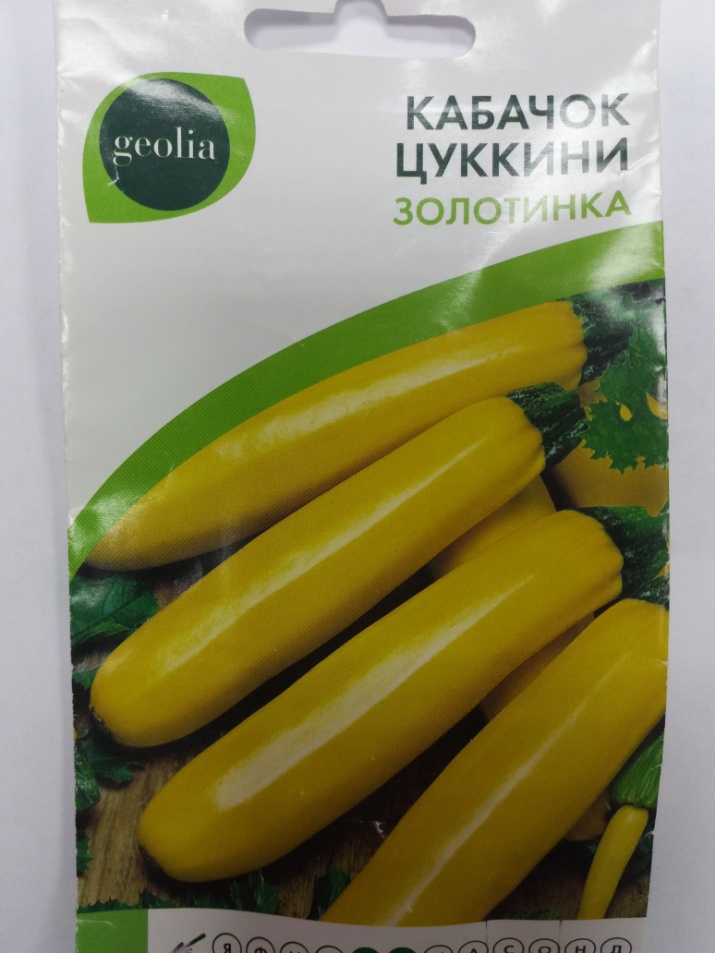 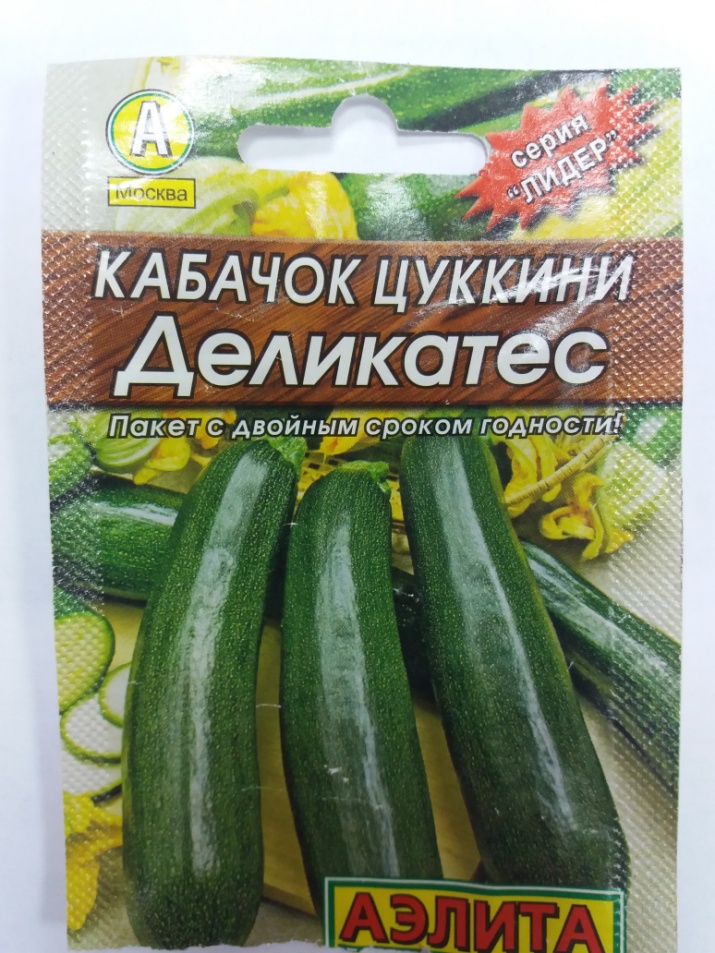 Первые всходы появились 12 мая. Взошли один Грибовские 37 и один Деликатес.
19 мая – взошли 18 семян Грибовские 37, 6 – Деликатес и 7 – Золотинка.
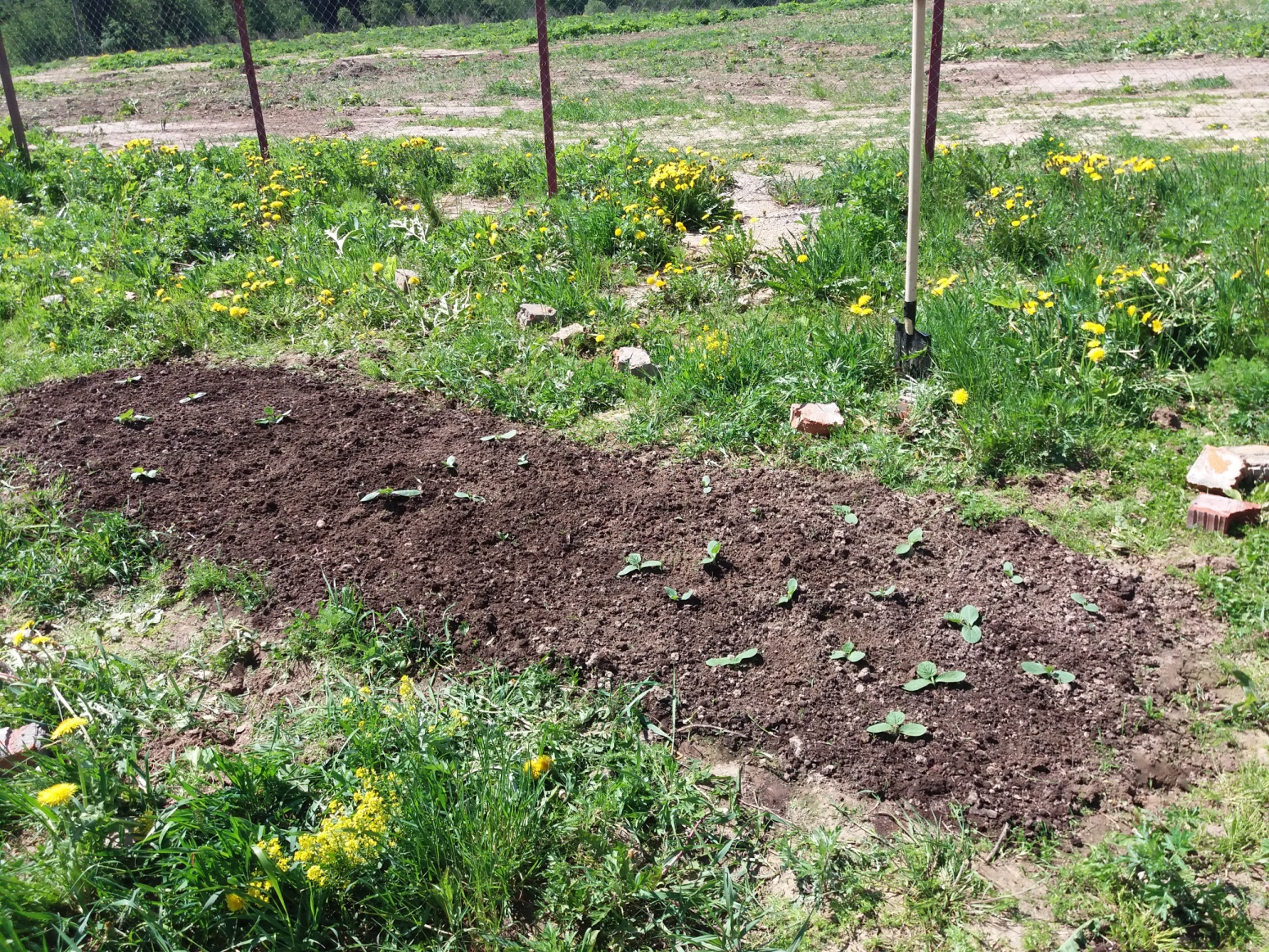 Выводы
При наиболее низкой всхожести семян, кабачки сорта Деликатес показали наибольшую урожайность, как по общему весу плодов, так и по их количеству. С 6 кустов было собрано 14 плодов общим весом более 4 кг.

2.    При всхожести семян сорта Грибовские 37 более 80 %, урожайность данного сорта оказалась самой низкой. С 18 кустов было собрано только 12 плодов. 

3.    В последующем при посеве семян нужно учитывать расстояние между соседними растениями, что бы дать им возможность правильно развиваться.